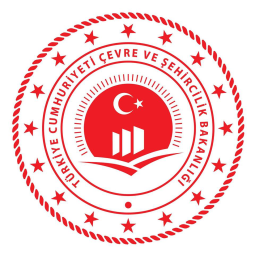 ESKİŞEHİR ÇEVRE VE ŞEHİRCİLİK 
İL MÜDÜRLÜĞÜ
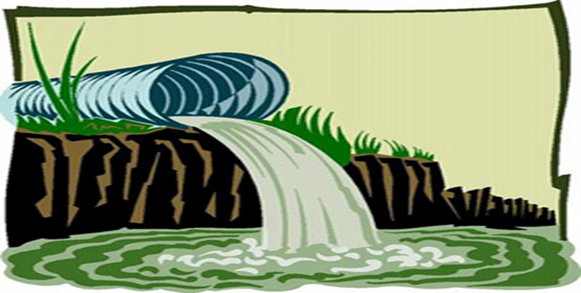 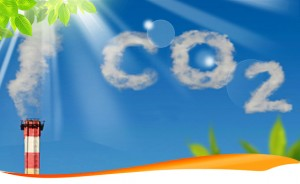 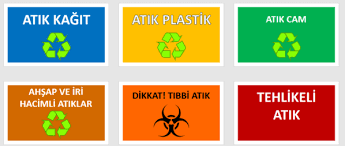 ÇEVRE İZİN VE LİSANS YÖNETMELİĞİ
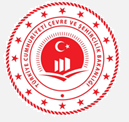 Çevre Kanunu
olumsuz çevresel etkileri bulunan işletmelerin faaliyette bulunabilmeleri için izin, atıkların geri kazanımı, geri dönüşümü ve bertarafına ilişkin iş ve işlemelerle iştigal eden tüm işletmelerin ise lisans almaları gerekmektedir.
Mevzuat
Çevre İzin ve Lisans 
Yönetmeliği
ÇEVRE İZİN VE LİSANS YÖNETMELİĞİ
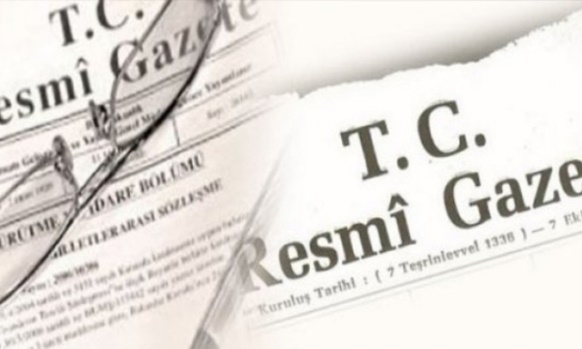 Bu kapsamda, Çevre Kanununca Alınması Gereken İzin ve Lisanslar Hakkında Yönetmelik 29.04.2009 tarihinde yayınlanmış olup gelişen süreç içerisinde izin/lisansa tabi tesislere ilişkin uygulamada karşılaşılan sorunların giderilmesi amacıyla Çevre İzin ve Lisans Yönetmeliği 10.09.2014 tarih ve 29115 sayılı Resmi Gazetede yayımlanarak 01.11.2015 tarihinde yürürlüğe girmiştir.
Çevre iznine veya çevre izin ve lisansına tabi işletmeler; çevreye kirletici etkisi yüksek düzeyde olan işletmeler (Ek-1 Listesi) ve çevreye kirletici etkisi olan işletmeler (Ek-2 Listesi) olarak sınıflandırılmıştır.
Ek-1 ve Ek-2 listelerinde yer alan işletmelerin, çevre izni veya çevre izin ve lisansı alması zorunludur.
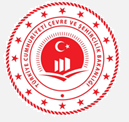 ÇEVRE İZİNLERİ
ÇEVRE İZİN VE LİSANS YÖNETMELİĞİ
HAVA EMİSYONU
ÇEVRESEL GÜRÜLTÜ
DERİN DENİZ DEŞARJI
ATIK SU DEŞARJI
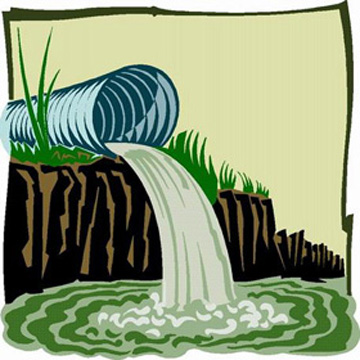 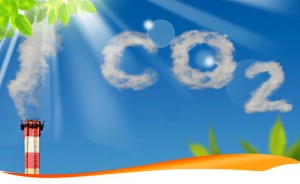 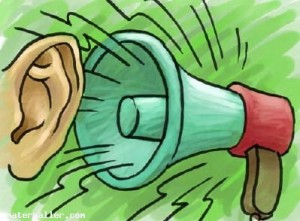 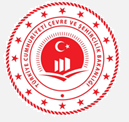 ÇEVRE LİSANSLARI
ARA DEPOLAMA
BERTARAF
ÖN İŞLEM
GERİ KAZANIM
Tıbbı Atık Sterilizasyon
Ambalaj Atığı Toplama/Ayırma
Atıktan Türetilmiş Yakıt (ATY) Hazırlama
Tanker Temizleme
Hurda Metal/ÖTA İşleme
ÖTA Geçici Depolama
Atık  Elektrikli ve Elektronik Eşya işleme
Atık Kabul Tesisi
PCB Arındırma
Biyobozunur Atık İşleme
Mekanik Ayırma
Biyokurutma
Biyometanizasyon
Kompost
Atık Ara Depolama Tesisi
Bitkisel Atık Yağ Ara Depolama Tesisi
Atık Yakma ve Beraber Yakma
Düzenli Depolama
Maden Atığı Bertaraf
Depolama 
Derine Enjeksiyon
Alıcı Ortamda Bertaraf
Tehlikeli Atık
Tehlikesiz Atık
Atık Yağ
Bitkisel Atık Yağ
Atık  Pil ve Akümülatör
Ömrünü Tamamlamış Lastik
Ambalaj Atığı
ÇEVRE İZİN VE LİSANS YÖNETMELİĞİ
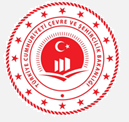 Çevre İzin/Çevre Lisansına Tabi İşletme ve Faaliyetler
Tesisler ve faaliyetler, Kirletici Vasıfları dikkate alınarak iki liste altında 10 ana başlıkta toplanmıştır.
1-Enerji endüstrisi
Çevreye Kirletici Etkisi 
      Yüksek Olan 
58 faaliyet
2-Madencilik ve Yapı Malzemeleri Endüstrisi
EK-1
ÇEVRE İZİN VE LİSANS YÖNETMELİĞİ
3-Metal Endüstrisi
4-Kimya ve Petrokimya Endüstrisi
5-Yüzey Kaplama Endüstrisi
Orman Ürünleri ve Selüloz Tesisleri
7-Gıda Endüstrisi, Tarım ve Hayvancılık
Çevreye Kirletici Etkisi 
Olan 
145  faaliyet
8-Atık Yönetimi
EK-2
9-Maddelerin Depolanması Doldurma ve Boşaltılması
10-Diğer Tesisler
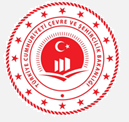 ÇEVRE İZİN / ÇEVRE İZİN VE LİSANSI SÜRECİ
ÇEVRE İZİN VE LİSANS YÖNETMELİĞİ
II. Aşama
Çevre İzin/ Çevre İzin ve Lisans Belgesi Başvuru ve Değerlendirme Süreci
I. Aşama
Geçici Faaliyet Belgesi Başvuru ve Değerlendirme Süreci
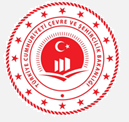 YETKİLİ MERCİ
ÇEVRE İZİN VE LİSANS YÖNETMELİĞİ
EK-1
İşletme ve Faaliyetler
BAKANLIK
ÇEVRE VE  ŞEHİRCİLİK İL MÜDÜRLÜKLERİ
Ek-2
İşletme ve Faaliyetler
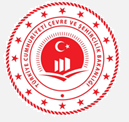 BAŞVURULAR
EK-1
ÇEVRE İZİN VE LİSANS YÖNETMELİĞİ
ÇEVRE GÖREVLİSİ
EK-2
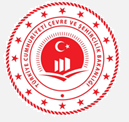 I. AŞAMA

GEÇİCİ FAALİYET BELGESİ BAŞVURU VE DEĞERLENDİRME SÜRECİ
ÇEVRE İZİN VE LİSANS YÖNETMELİĞİ
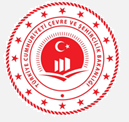 Ortak belgeler
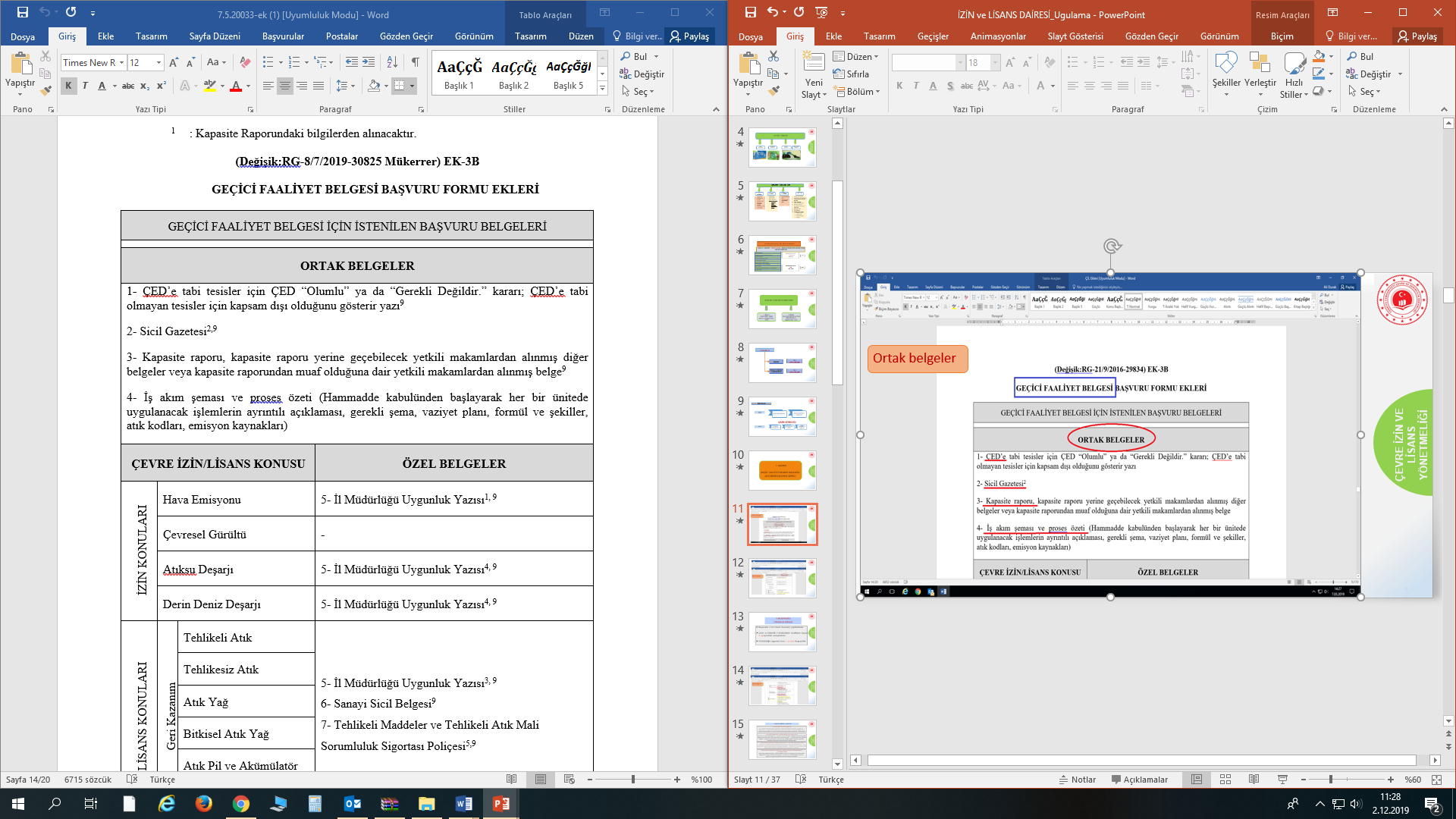 ÇEVRE İZİN VE LİSANS YÖNETMELİĞİ
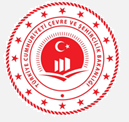 Özel belgeler
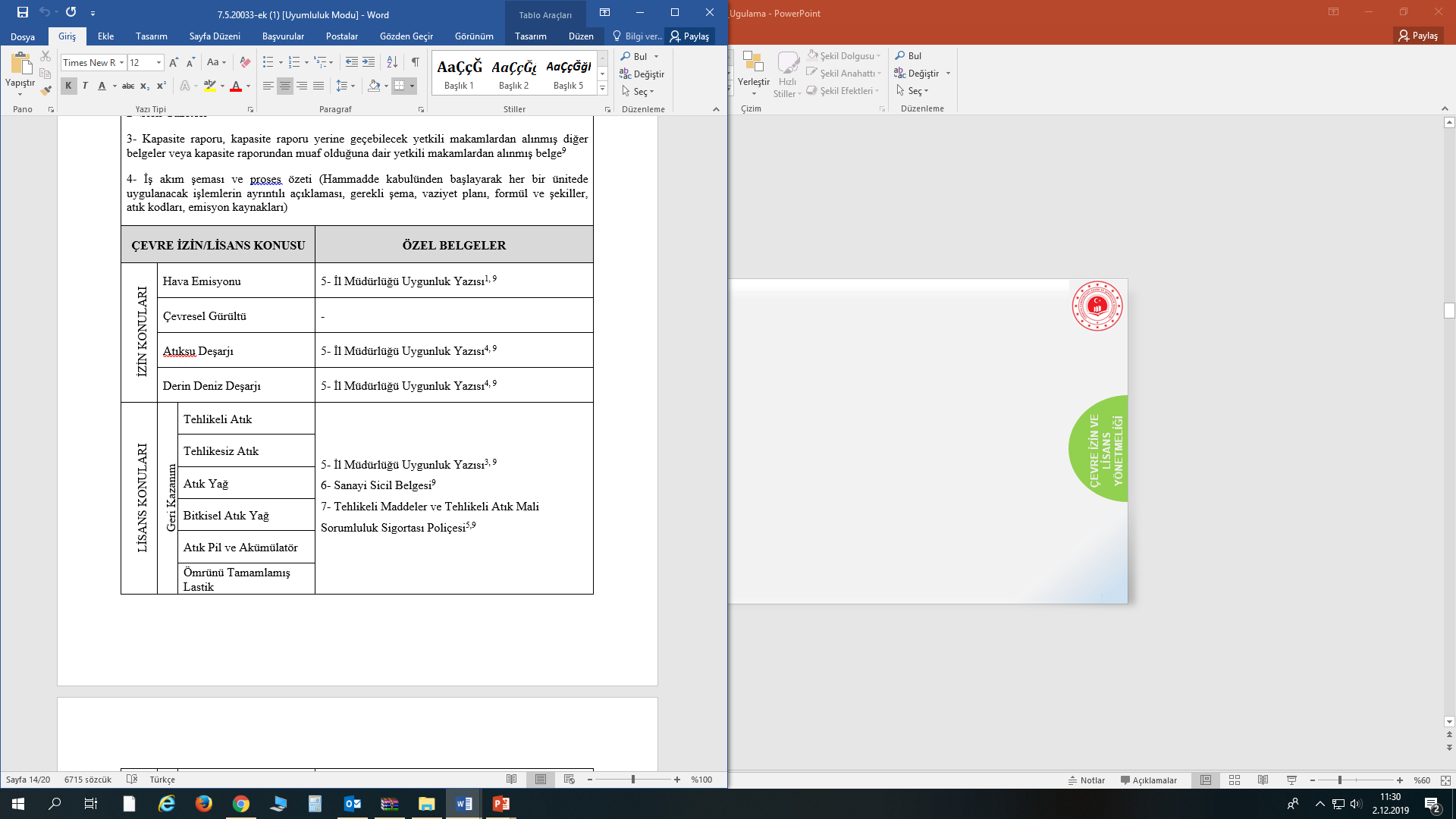 ÇEVRE İZİN VE LİSANS YÖNETMELİĞİ
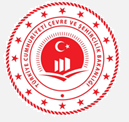 İL MÜDÜRLÜĞÜ
UYGUNLUK YAZILARI
Başvurular e-izin sistemi üzerinden yapılmaktadır.

Çevre ve Şehircilik İl Müdürlükleri tarafından başvuru 2  ay içerisinde sonuçlandırılır.

İl Müdürlüğü Uygunluk Yazısı 1  yıl süre ile geçerlidir.
ÇEVRE İZİN VE LİSANS YÖNETMELİĞİ
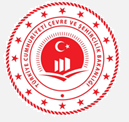 GEÇİCİ FAALİYET BELGESİ
E-İZİN SİSTEMİ ÜZERİNDEN BAŞVURU 
Ek-1 Listesinde yer alan işletme/faaliyetlerin başvuruları Bakanlık tarafından  Bakanlık, Ek-2 Listesinde yer alan işletme/faaliyetlerin başvuruları İl Müdürlükleri tarafından değerlendirilir.
Başvuru Yönetmeliğin Ek-3A ve Ek-3B’de belirtilen bilgi, belge ve raporlar ile birlikte yapılır.
YETKİLİ MERCİ BAŞVURUYU DEĞERLENDİRİR. (30 TAKVİM GÜNÜ)
Çevre İzin ve Lisans Yönetmeliği Ek3-A ve Ek3-B de yer alan bilgi ve belgeler kapsamında yapılan değerlendirme sonucunda uygun bulunması durumunda sistem üzerinden onay süreci başlatılır. Belgenin imzalanması durumunda 1 yıl süreli Geçici Faaliyet Belgesi düzenlenir. Başvuruda eksikliklerin bulunması durumunda eksiklik bildirimi yapılır.
ÇEVRE İZİN VE LİSANS YÖNETMELİĞİ
EKSİKLİKLERİN GİDERİLEREK YENİDEN BAŞVURUNUN YAPILMASI (60 TAKVİM GÜNÜ)
Yetkili merci tarafından bildirilen eksiklikler 60 takvim günü içerisinde tamamlanarak e-izin sisteminden yeniden başvuruda bulunulması gerekmektedir. Söz konusu süre içerisinde eksiklik bildirimi sonrası başvuru yapılmaması durumunda başvuru reddedilir.
EKSİKLİKLERİN GİDERİLEREK YENİDEN YAPILAN BAŞVURUNUN DEĞERLENDİRİLMESİ 
(20 TAKVİM GÜNÜ)
Yetkili merci tarafından eksiklik bildirimi yapılan hususlar 20 takvim günü içerisinde yeniden değerlendirilir. Uygun bulunması durumunda 1 yıl süreli Geçici Faaliyet Belgesi düzenlenir. Başvurunun uygun bulunmaması durumunda başvuru reddedilir.
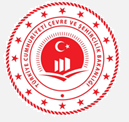 II. AŞAMA

ÇEVRE İZİN/ ÇEVRE İZİN VE LİSANS BELGESİ BAŞVURU VE DEĞERLENDİRME SÜRECİ
ÇEVRE İZİN VE LİSANS YÖNETMELİĞİ
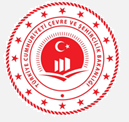 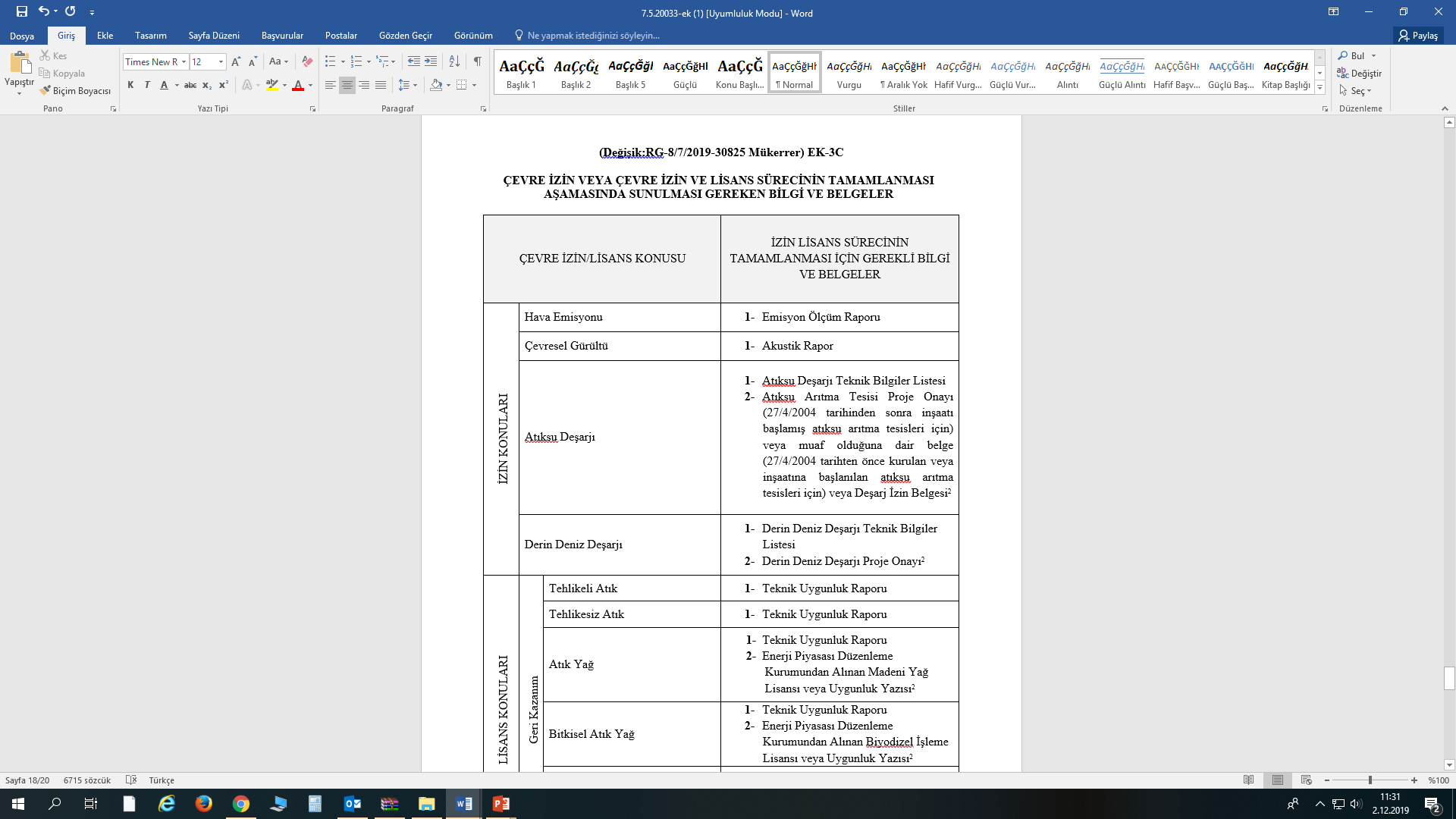 Belgeler
ÇEVRE İZİN VE LİSANS YÖNETMELİĞİ
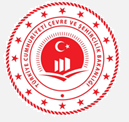 ÇEVRE İZİN/ ÇEVRE İZİN VE LİSANS BELGESİ BAŞVURULARI
E-İZİN SİSTEMİ ÜZERİNDEN BAŞVURU 
Başvurular Yönetmeliğin Ek-3C’sinde yer alan bilgi, belgeler ile birlikte yapılır.
YETKİLİ MERCİ BAŞVURUYU DEĞERLENDİRİR. (60 TAKVİM GÜNÜ)
Başvurunun yapılan değerlendirme sonucunda uygun bulunması durumunda sistem üzerinden onay süreci başlatılır. Uygun bulunan tesisler için 5 yıl süreli Çevre İzin Belgesi/Çevre İzin ve Lisans Belgesi düzenlenir. Başvuruda eksikliklerin bulunması durumunda eksiklik bildirimi yapılır.
EKSİKLİKLERİN GİDERİLEREK YENİDEN BAŞVURUNUN YAPILMASI (90 TAKVİM GÜNÜ)
Yetkili merci tarafından bildirilen eksiklikler 90 takvim günü içerisinde tamamlanarak e-izin sisteminden yeniden başvuruda bulunulması gerekmektedir. Söz konusu süre içerisinde eksiklik bildirimi sonrası başvuru yapılmaması durumunda başvuru reddedilir.
ÇEVRE İZİN VE LİSANS YÖNETMELİĞİ
EKSİKLİKLERİN GİDERİLEREK YENİDEN YAPILAN BAŞVURUNUN DEĞERLENDİRİLMESİ 
(30 TAKVİM GÜNÜ)
Yetkili merci tarafından eksiklik bildirimi yapılan hususlar 30 takvim günü içerisinde yeniden değerlendirilir. Uygun bulunması durumunda 5 yıl süreli Çevre İzin Belgesi/Çevre İzin ve Lisans Belgesi düzenlenir. Başvurunun uygun bulunmaması durumunda işletme/faaliyet adına düzenlenmiş olan Geçici Faaliyet Belgesi iptal edilir. Ayrıca, GFB verilme tarihi itibari ile sonrası 180 takvim günü içerisinde yeniden başvurunun yapılmaması durumunda da 
Geçici Faaliyet Belgesi iptal edilir.
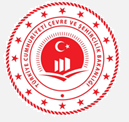 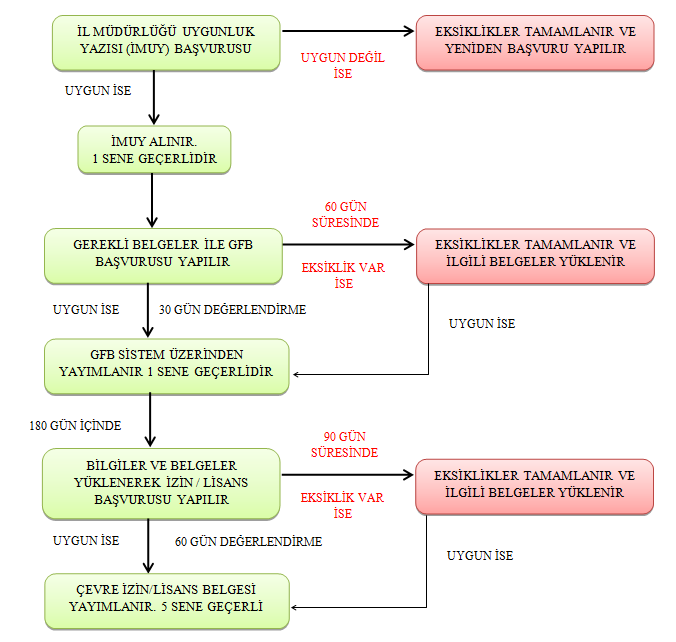 SÜREÇ
2 ay içerisinde sonuçlandırılır
ÇEVRE İZİN VE LİSANS YÖNETMELİĞİ
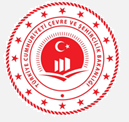 BELGENİN GEÇERLİLİĞİ VE YENİLENMESİ
ÇİLY 11.Madde
ÇİLY 11-(1) Maddesi
İşletmeler; 
Belge geçerlilik süresinin sona ereceği tarihten en az 180 gün önce başvuru yapmak ve beş yıllık süre dolmadan yeniden Çevre İzin veya Çevre İzin ve Lisansı Belgesi almak zorundadır.
Bu süreç Çevre İzin Belgesi için her durumda,
Çevre İzin ve Lisansı Belgesi için ise mevcut lisans konuları ile ilgili prosesinde ve çalışma koşullarında herhangi bir değişiklik olmaması durumunda,
GFB başvuru süreci uygulanmaksızın Yönetmeliğin 9 uncu maddesi kapsamında yürütülür.
ÇEVRE İZİN VE LİSANS YÖNETMELİĞİ
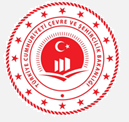 Çevre İzin ve/veya Lisans alma sürecinin yeniden başlatılması
(İşletmede aşağıda verilen değişikliklerin olması durumunda)
ÇİLY 11-(2) Maddesi
a- İşletmenin faaliyet yerinin değişmesi (GFB iptal edilmeksizin, adres değişikliği nedeniyle GFB yenileme aşamasından süreç yeniden başlatılır.)
ÇEVRE İZİN VE LİSANS YÖNETMELİĞİ
ÇEVRE İZİN BELGESİ İÇİN HER DURUMDA

ÇEVRE İZİN VE LİSANS BELGESİ İÇİN MEVCUT LİSANS KONULARI İLE İLGİLİ PROSESİNDE VE ÇALIŞMA KOŞULLARINDA BİR DEĞİŞİKLİK OLMAMASI DURUMUNDA

GFB başvuru süreci uygulanmaksızın bu Yönetmeliğin 9 uncu maddesi kapsamında çevre izin ve lisans süreci yeniden başlatılır.
b- İşletmenin faaliyet konusunun değişmesi,
c- İşletmenin yakıtının ve/veya yakma sisteminin
     değişmesi,
ç- İşletmenin toplam üretim kapasitesinin veya yakma/anma ısıl gücünün  en az 1/3 oranında artması veya artış miktarının Yönetmeliğin Ek-1 listesi kapsamında yer alması.
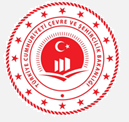 ÇİLY 11-(3) Maddesi
İşletmede insan sağlığı ve çevresel etkiler açısından iyileştirme yönünde değişiklik yapılması durumunda veya ikinci fıkra kapsamı dışında kalan durumlarda yapılan değişikliğe ilişkin bilgi, belge ve raporlarla birlikte başvurulur. Çevre izni veya çevre izin ve lisans alma sürecinin yeniden başlatılıp başlatılmayacağı, izni veren yetkili merci tarafından değerlendirilerek karara bağlanır.
ÇİLY 11-(4) Maddesi
ÇEVRE İZİN VE LİSANS YÖNETMELİĞİ
Çevre izin ve lisansı belgesi bulunan ve Ek-3C’de yer alan lisans konuları kapsamında faaliyet gösteren işletmelerin, çevre lisansına tabi tesisler veya üniteler eklemek istemesi halinde eklenecek tesisler veya üniteler için geçici faaliyet belgesi ile çevre izni ve lisans belgesi başvurusu münferit olarak yapılır. Çevre izni konusu işletmede bulunan tüm tesisler dikkate alınarak değerlendirilir ve uygun bulunması durumunda mevcut çevre izin ve lisansı belgesi geçerlilik süresi değişmemek kaydıyla belge yeniden düzenlenir.
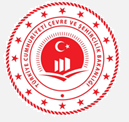 ÇİLY 11-(5) Maddesi
Çevre izin ve lisansı belgesi bulunan bir işletme, belgesi ekinde belirtilen ve tesisine kabul etmesi uygun bulunan atıklara ilave olarak çevre izin ve lisansı belgesi geçerlilik süresi içerisinde yılda bir defaya mahsus olmak üzere mevcut prosesinde bir değişiklik yapmasını gerektirmeyecek nitelikte olan atıkların eklenmesi talebinde bulunabilir.
ÇİLY 11-(6) Maddesi
ÇEVRE İZİN VE LİSANS YÖNETMELİĞİ
İşletmenin çevre izin ve lisans belgesinde belirtilen lisans konularından herhangi biri ile ilgili olarak faaliyet göstermemek üzere konu ile ilgili prosesini işletmeden tamamen kaldırılması, çevre izin veya çevre izin ve lisans belgesinde belirtilen izin konularından herhangi birisinin muaf olunan izin durumuna dönüşmesi halinde ilgili bilgi ve belgelerle başvuru yapılır. Yapılacak değerlendirme sonucunda mevcut çevre izin veya çevre izin ve lisansı belgesi geçerlilik süresi değişmemek kaydıyla belge yeniden düzenlenir.
atıksu alıcı ortama verilmekte iken OSB merkezi arıtma sistemine veya belediye kanalizasyon sistemine bağlantısının yapılması
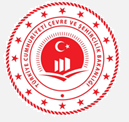 Çevre izni veya çevre izin ve lisans belgesi bulunan işletmenin sahibi veya unvanının değişmesi
(ÇİLY 12. madde)
İşletmenin sahibi veya unvanının değişmesi durumunda değişikliğe ilişkin
sicil gazetesi, 
kapasite raporu 
mevcut çevre izni veya çevre izin ve lisans koşullarına uyacağına dair taahhütname
 ile başvuru yapılır. 

Yetkili merci tarafından yapılan değerlendirme sonucunda uygun bulunması durumunda önceki geçerlilik süresi değişmemek kaydıyla belge yeniden düzenlenir.
ÇEVRE İZİN VE LİSANS YÖNETMELİĞİ
4.12.2019
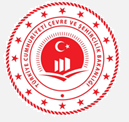 GEÇİCİ FAALİYET BELGESİNİN İPTALİ
ÇİLY 13.maddesi
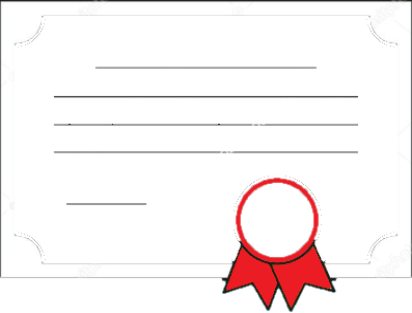 Yönetmelikte  belirlenen süreler içinde; 
başvuru yapılmaması, 
eksikliklerin tamamlanarak gönderilmemesi 
veya
 Çevre İzin/Çevre İzin ve Lisans başvurusunun uygun bulunmaması, 
durumlarında geçici faaliyet belgesi iptal edilir.
ÇEVRE İZİN VE LİSANS YÖNETMELİĞİ
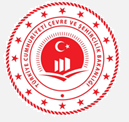 GEÇİCİ FAALİYET BELGESİNİN İPTALİ
-Geçici faaliyet belgesi başvuru aşamasında sunmuş olduğu bilgi ve belgelere aykırı çalıştığının tespit edilmesi durumunda;
 -Geçici faaliyet belgesi ile faaliyet gösteren işletmelerin geçici faaliyet belgesi başvuru aşamasında sunmuş olduğu bilgi ve belgelere aykırı çalıştığının tespit edilmesi durumunda
(yetkili merci tarafından Çevre Kanunu’nun ilgili maddeleri uyarınca idari yaptırım uygulanarak geçici faaliyet belgesi iptal edilir. Geçici faaliyet belgesi başvurusu reddedilen veya geçici faaliyet belgesi iptal edilen işletmeler; bir defaya mahsus olmak üzere, reddedilen veya iptal edilen başvuruya ait her bir çevre izni veya çevre izin ve lisans konusu için 19 uncu madde uyarınca belirlenen belge bedeli kadar ödeme yaparak tekrar müracaatta bulunur…)
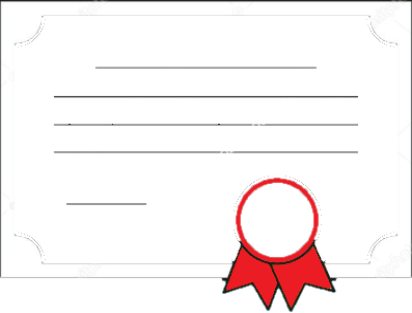 ÇEVRE İZİN VE LİSANS YÖNETMELİĞİ
Yükümlülükleri doğrultusunda yapılacak belgelendirmelerde ve beyanlarında usulsüz ve gerçeğe aykırı bilgi ve belge tespit edilmesi durumunda;
(2872 sayılı Çevre Kanununun ilgili maddeleri uyarınca idari yaptırım uygulanır ve geçici faaliyet belgeleri iptal edilir. Bu işletmelerin doksan takvim günü süresince faaliyeti durdurulur. İptal edilen başvuruya ait her bir çevre izni veya çevre izin ve lisans konusu için 19 uncu madde uyarınca belirlenen belge bedellerinin iki katı, tekrarında dört katı uygulanır, müteakip tekrarında ise faaliyet 1 yıl süresince durdurulur)
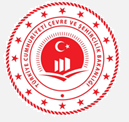 ÇEVRE İZİN VEYA ÇEVRE İZİN VE LİSANS BELGESİNİN İPTALİ
ÇİLY 14.maddesi
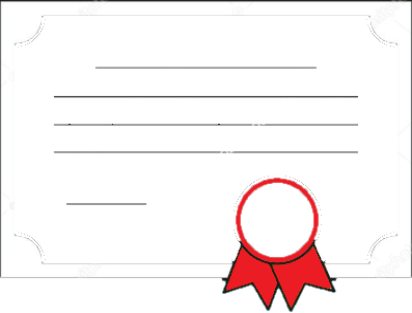 İşletmenin çevre izni veya çevre izin ve lisans koşullarına aykırı iş ve işlemlerinin tespit edilmesi durumunda yetkili merci tarafından Çevre Kanununun ilgili maddeleri uyarınca idari yaptırımlar uygulanır.

Uygunsuzluğun düzeltilmesi için, işletmeye yetkili merci tarafından en fazla bir yıla kadar süre verilebilir.
ÇEVRE İZİN VE LİSANS YÖNETMELİĞİ
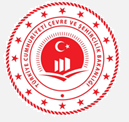 ÇEVRE İZİN VEYA ÇEVRE İZİN VE LİSANS BELGESİNİN İPTALİ
İşletmeye süre verilmemesi veya işletmeye verilen sürenin bitiminde uygunsuzluğun giderilmemesi halinde, yetkili merci tarafından çevre izin veya çevre izin ve lisans belgesi iptal edilir. 

Çevre ve insan sağlığı yönünden tehlike yaratan faaliyetler nedeniyle işletmeye süre verilmeksizin çevre izin veya çevre izin ve lisans belgesi iptal edilir. 

Bu işletmeler için izin süreci yeniden başlatılır ve işletme kendi adına yeni geçici faaliyet belgesi düzenlenene kadar faaliyette bulunamaz. 

Geçici faaliyet belgesi olmaksızın faaliyette bulunan işletmeler hakkında 2872 sayılı Çevre Kanununun ilgili maddeleri uyarınca idari yaptırımlar uygulanır.
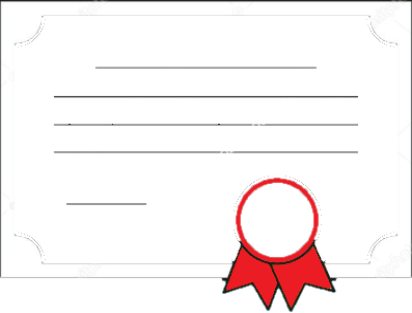 ÇEVRE İZİN VE LİSANS YÖNETMELİĞİ
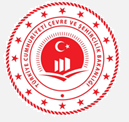 ÇEVRE İZİN VEYA ÇEVRE İZİN VE LİSANS BELGESİNİN İPTALİ
Yükümlülükleri doğrultusunda yapılacak belgelendirmelerde ve beyanlarında usulsüz ve gerçeğe aykırı bilgi ve belge düzenlendiği tespit edilen tesislere 2872 sayılı Çevre Kanununun ilgili maddeleri uyarınca idari yaptırımlar uygulanır ve belgeleri iptal edilir. 

Bu işletmelerin doksan takvim günü süresince faaliyeti durdurulur. İptal edilen başvuruya ait her bir çevre izni veya çevre izin ve lisans konusu için belirlenen belge bedellerinin iki katı, tekrarında dört katı uygulanır, müteakip tekrarında ise faaliyet 1 yıl süresince durdurulur.
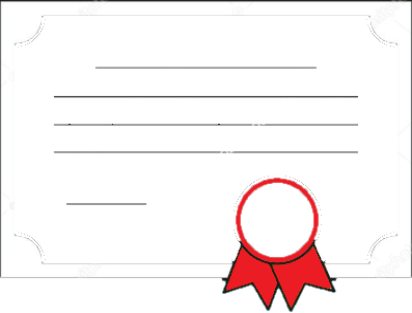 ÇEVRE İZİN VE LİSANS YÖNETMELİĞİ
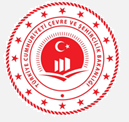 GEÇİCİ FAALİYET BELGESİ OLMAYAN İŞLETMELER
ÇİLY 15. Maddesi
Yönetmeliğin Ek-1 ve Ek-2 kapsamında yer alıp, geçici faaliyet belgesi olmadan faaliyete başladığı tespit edilen işletmelere, 2872 sayılı Çevre Kanununun ilgili hükümlerine göre idari yaptırımlar uygulanır. Söz konusu işletmeler geçici faaliyet belgesi düzenlenene kadar faaliyette bulunamaz.
ÇEVRE İZİN VE LİSANS YÖNETMELİĞİ
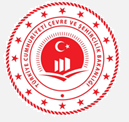 ÇEVRE İZNİNE TABİ OLMAYAN İŞLETMELER
ÇİLY 17. Maddesi
Yönetmeliğin EK-1 ve EK-2 listelerinde yer aldığı halde alıcı ortama herhangi bir hava emisyonu ve atıksu deşarjı olmayan işletmeler yetkili mercie müracaat etmek zorundadır. Çevre izin muafiyetine ilişkin değerlendirme yetkili merci tarafından yapılır.

Kuruldukları yerde bir yıldan az faaliyet gösterecek geçici işletmeler, bulundukları İlin Çevre ve Şehircilik İl Müdürlüğüne çalışma süreleri ile ilgili bildirimde bulunmaları halinde, çevre izni kapsamı dışında değerlendirilir.

EK-1 ve EK-2 listelerinde yer almayan işletmeler ilgili mevzuatta belirlenen esas, hüküm ve sınır değerlere uymak zorundadır.
ÇEVRE İZİN VE LİSANS YÖNETMELİĞİ
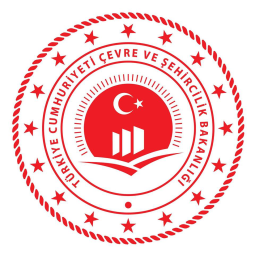 TEŞEKKÜR EDERİM
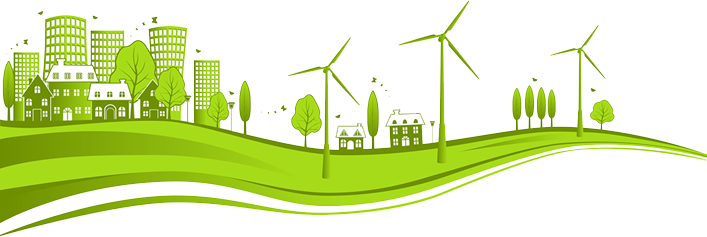